4th Current Business Issues 
in African Countries
2023
LES PRATIQUES DE L’INTELLIGENCE ÉCONOMIQUE ET PERFORMANCE FINANCIÈRE DES ENTREPRISES
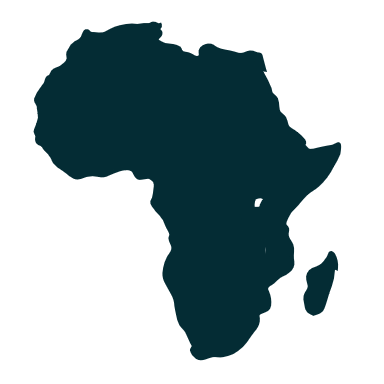 Ahmed OUTOUZZALT, ElOUIDANI RANIA, Pr. ELOUIDANI ABDELKBIR
Université Ibn Zohr, FSJES AGADIR
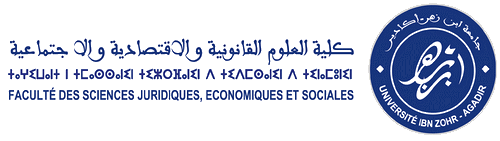 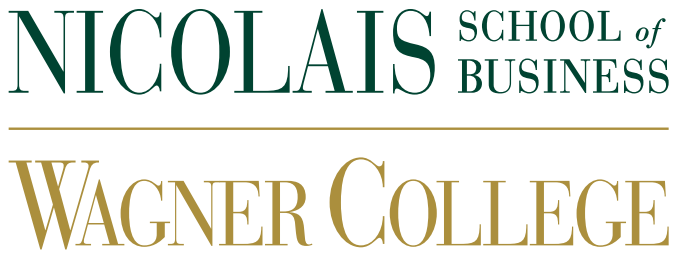 April 27 – 28, 2023                 WWW.CBIAC.NET
PLAN
Introduction
Cadre conceptuel 
Fondement théorique 
Proposition d’un modèle conceptuel 
Conclusion
Introduction
L’adoption de la démarche d’intelligence économique par les entreprises marocaines s’impose comme une nécessite garantissant leur bonne gouvernance et leur épanouissement

La mise en place d’un Comité de veille stratégique (CVS) le 4 février 2009, par le Ministère de l’Economie et Finances, démontre l’intérêt majeur accordé à l’intelligence économique par les institutions gouvernementales en pleine rénovation au Maroc.
Objectifs de l’étude
Du point de vue théorique, notre objectif est de contribuer à enrichir les fondements théoriques de relation entre l’IE et la notion de la performance en proposant un modèle théorique qui se base sur les travaux antérieurs

Sur l’angle pratique, cette étude vise à déterminer la relation qui existe entre l’intelligence économique et la notion de la performance des entreprises Marocaines et de découvrir la réalité par laquelle elles agissent sur les marchés.
Problématique
Dans quelles mesures les pratiques de l’intelligence économique  influencent-elles la performance financière des entreprises ?
Cadre conceptuel de l’IE
D’après le rapport d’Henri Martre en 1994 ‘’ l’IE comme l’ensemble des actions coordonnées de recherche, de traitement et de distribution, en vue de son exploitation, de l’information utile aux acteurs économiques ‘’


Dupré et Duhard (1998) : ‘’ L’intelligence économique est avant tout un outil d’aide à la décision : elle s’appuie sur l’information de décision, c’est-à-dire l’information constituant une ressource stratégique pour l’entreprise. Son objet est la réduction de l’incertitude par la maitrise de l’information afin de prendre des décisions moins aléatoire‘’
Cadre conceptuel de l’IE
L’intelligence économique est une trilogie de trois pratiques :
 
La veille stratégique : La veille vise à surveiller et décrypter l’environnement concurrentiel et à déceler les signaux faibles révélant des tendances émergentes
Les actions d'influence : l'art d'utiliser et de communiquer l'information afin d'exercer son influence sur leurs marchés
La protection de l’information : Ce système de recherche d’information doit être accompagné d’un dispositif approprié de sécurité/sûreté. Il s’agit d’assurer la sécurité physique, informatique et du patrimoine immatériel de l’entreprise
La relation entre IE et perfomance
Intelligence économique
Effet positif           Avantage concurrentiel; Identification des opportunités…
Effet négatif          des coûts insupportables; qualité du capital humaine; pratiques anti-éthiques
-Type des données : primaires
-Source des données : questionnaire / guide d’entretien
-Méthode statistique : SEM / Regression
Performance des entreprises
(DAFT et Al, 1988) ; (Chun Wei Choo, 2001) ;(Bournois et Romani-2000)’ …ETC
Relation significative
Veille stratégique
La relation entre IE et perfomance
Intelligence économique
Effet positif             ex : annonce des bénéfices
Effet négatif          ex : sanctions / profit warning 
-Type des données : secondaires
-Source des données : Bourse des valeurs / rapports et communiqués de presse
-Méthode statistique : étude des événements
Performance financière
Thèse de Dr. Amine EL HARTI et Pr. Bouchra EL ABBADI (2016), Madina Rival (2007) , … ETC
Relation significative
Les Actions d’influence
Modèle conceptuel
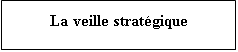 Variable dépendante
Variable indépendante
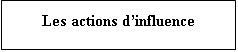 Performance
Financière
Intelligence économique
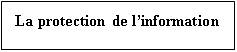 Conlcusion
L'étude ne teste pas empiriquement le modèle proposé.
L'étude propose un nombre limité de variables. il faut les détailler davantage, en ajoutant d’autres déterminants spécifiques à chacune ; pour l’intelligence économique et performances des entreprises
Conlcusion
Le modèle de recherche proposé peut être étendu en incorporant des variables supplémentaires en relation avec le sujet.

Le modèle proposé pourrait être testé empiriquement pour déterminer sa validité et sa fiabilité ce qui permet de l’améliorer sur la base des résultats empiriques.
Merci pour votre attention
4th Current Business Issues 
in African Countries
2023
LES PRATIQUES DE L’INTELLIGENCE ÉCONOMIQUE ET PERFORMANCE FINANCIÈRE DES ENTREPRISES
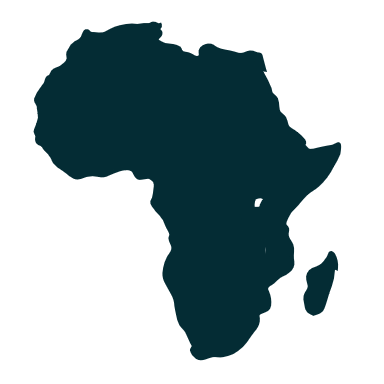 Ahmed OUTOUZZALT, ElOUIDANI RANIA, Pr. ELOUIDANI ABDELKBIR
Université Ibn Zohr, FSJES AGADIR
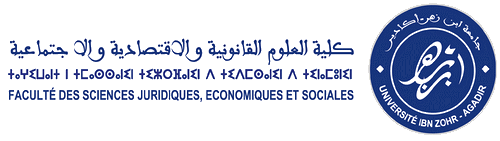 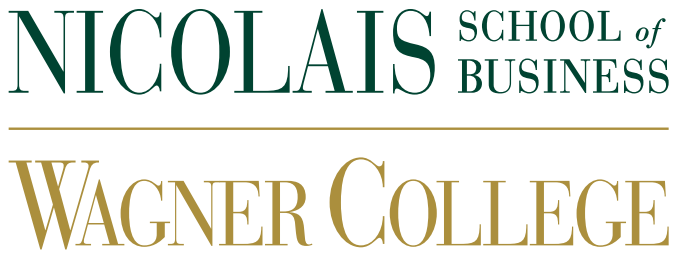 April 27 – 28, 2023                 WWW.CBIAC.NET